Môn Toán 4
KHỞI ĐỘNG
Muốn cộng hai phân số
cùng mẫu số ta làm thế nào?
2
5
7
1
2 + 5
+
=
=
3
3
3
3
Muốn cộng hai phân số
khác mẫu số ta làm thế nào?
2
2
14
6
8
7
2
+
=
=
+
=
3
4
12
12
12
6
PHÉP TRỪ PHÂN SỐ
YÊU CẦU CẦN ĐẠT
1
Nhận biết phép trừ hai phân số có cùng mẫu số.
2
Biết cách thực hiện phép trừ hai phân số cùng mẫu số.
3
Rèn luyện tính cẩn thận, vận dụng thực tế.
[Speaker Notes: Gọi hs đọc]
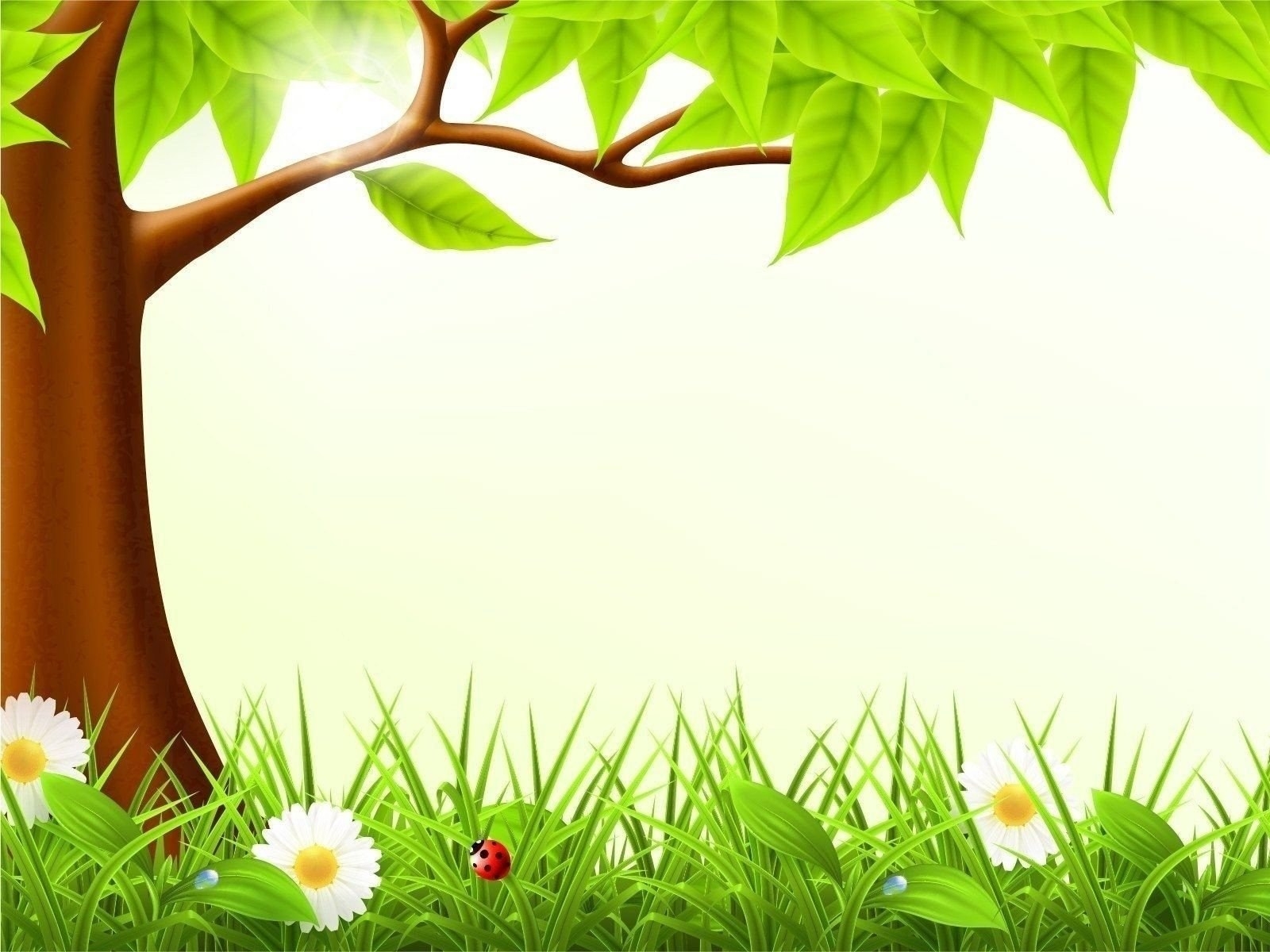 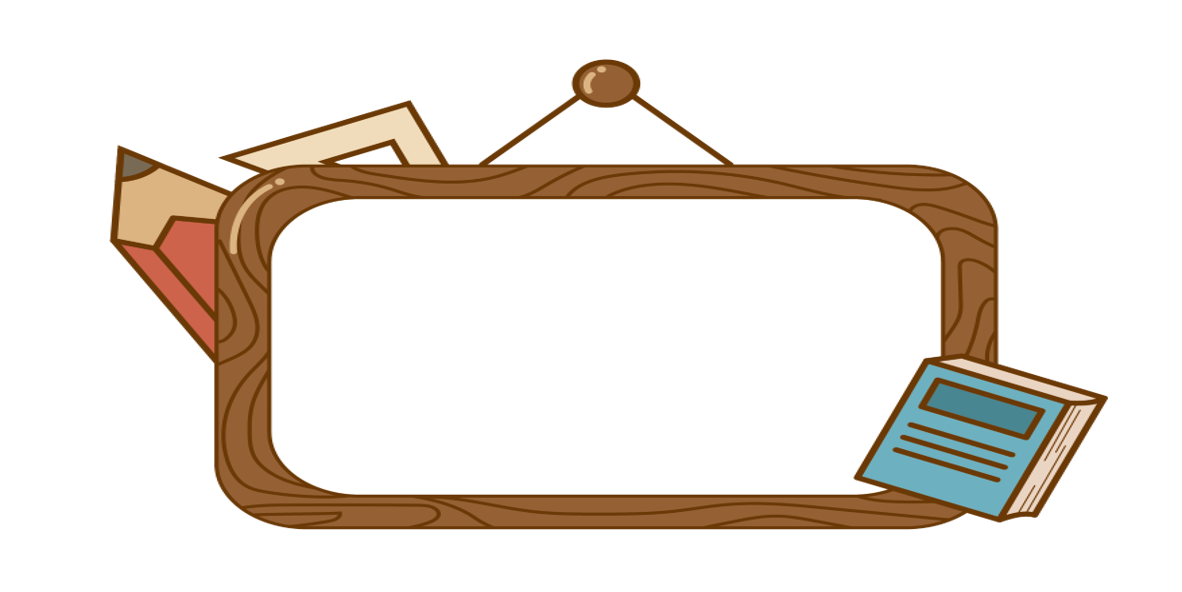 KHÁM PHÁ
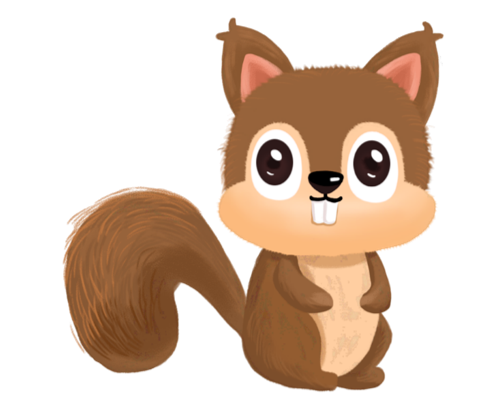 Ví dụ: Từ      băng giấy màu, lấy ra      băng giấy để cắt chữ.
3
5
6
6
Hỏi còn lại bao nhiêu phần của băng giấy?
Ta phải thực hiện phép tính:
5
3
-
6
6
5
6
2
2
5
3
5 - 3
=
=
Ta có:
-
=
?
6
6
6
6
6
3
6
2
6
Muốn trừ hai phân số cùng mẫu số ta làm thế nào?
Muốn trừ hai phân số cùng mẫu số, ta trừ tử số của phân số thứ nhất cho tử số của phân số thứ hai và giữ nguyên mẫu số.
Thứ     ngày     tháng    năm 2022
Toán
Phép trừ phân số
I. Bài học (sgk)
II. Luyện tập
Bài 1: Làm vở
Bài 2: Làm vở
Bài 3: Làm vở
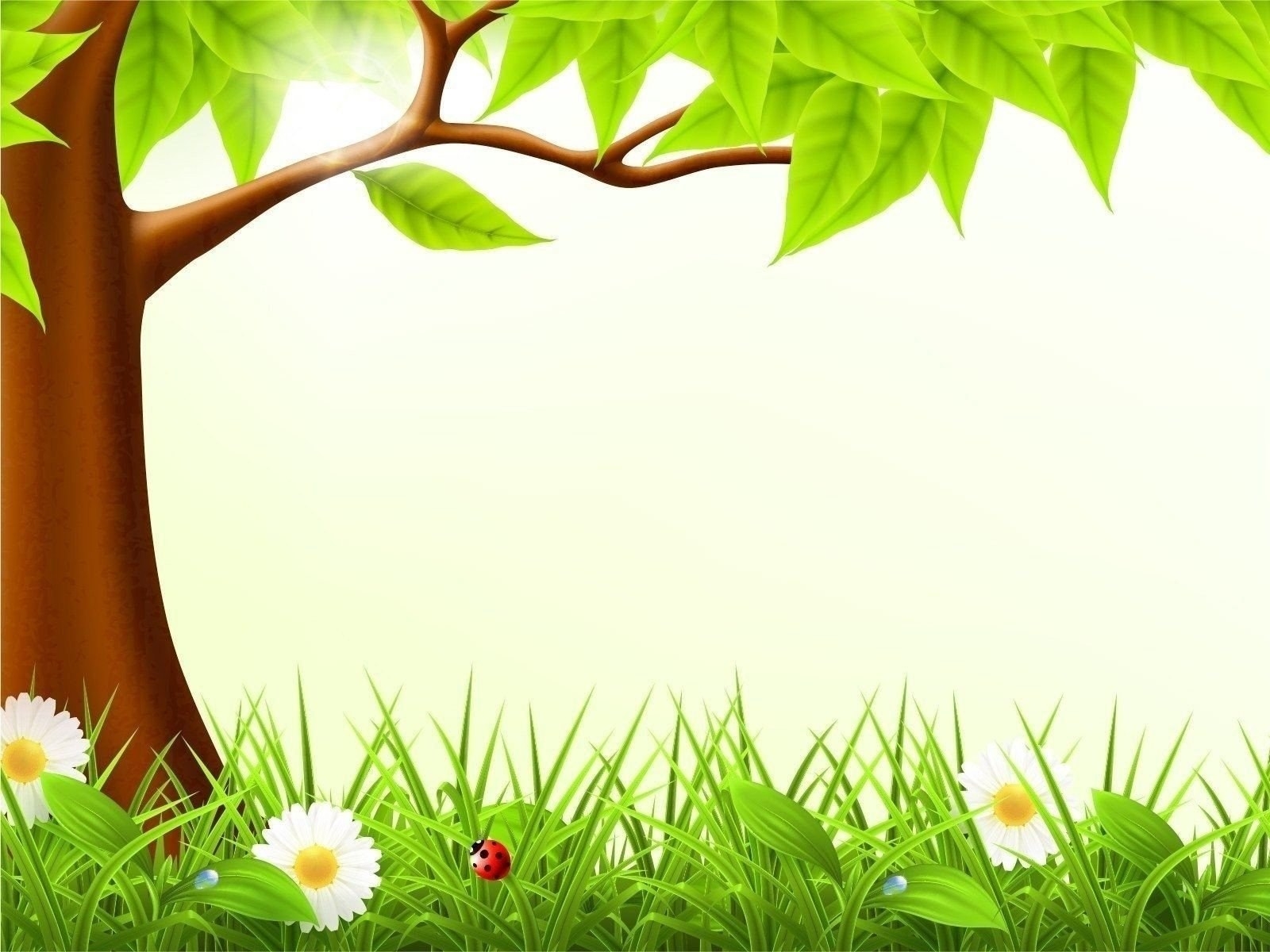 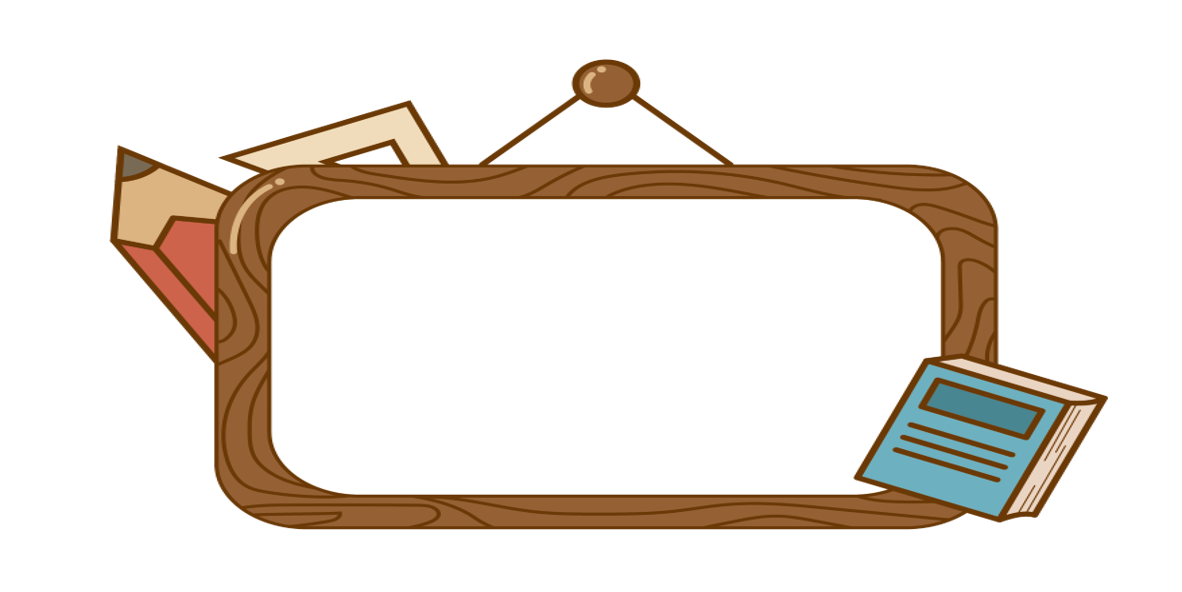 THỰC HÀNH
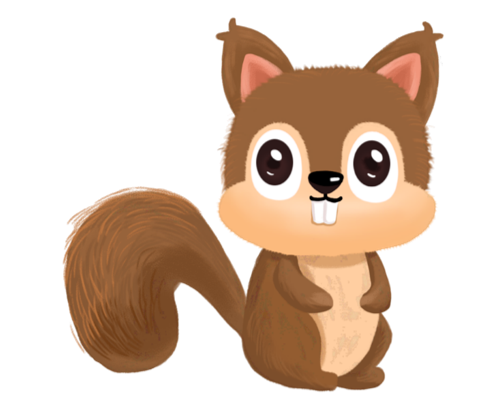 15
7
3
7
3
9
12
17
8
1
15 - 7
4
6
5
9 - 3
17 - 12
7 - 3
16
2
4
5
49
16
16
4
4
5
5
49
49
4
16
5
49
Bài tập 1: Tính
_
_
1
=
b)
=
=
a)
=
=
=
4
4
16
16
_
_
d)
=
c)
=
=
=
49
49
5
5
2
3
7
15
3
4
11
6
3
1
2
1
1
7
3
4
3
1
2
11
3
8
3 : 3
3
9
5
25
2
8
4
8
9
3
3
3
3
5
5
5
2
2
2
4
4
4
9 : 3
Bài tập 2: Rút gọn rồi tính.
_
_
_
_
b)
=
=
a)
=
=
=
=
_
_
_
_
d)
=
=
2
=
1
c)
=
=
=
5
19
Bài tập 3:
Tại Hội khỏe Phù Đổng toàn quốc lần thứ VI năm 2004, số huy chương vàng của đoàn học sinh tỉnh Đồng Tháp bằng      tổng số huy chương của đoàn đã giành được, còn lại là huy chương bạc và huy chương đồng. Hỏi số huy chương bạc và huy chương đồng của đoàn Đồng Tháp bằng bao nhiêu phần tổng số huy chươg mà đoàn đã giành được?
5
Tóm tắt:
Huy chương vàng: 	       tổng số.

Huy chương bạc và đồng: … tổng số?
19
5
19
14
14
19
19
19
19
Cách 1
Bài giải:
Số huy chương bạc và đồng chiếm số phần là:
_
=
(Tổng số huy chương)
Đáp số:
Tổng số huy chương
5
14
14
19
19
19
Cách 2
Bài giải:
Số huy chương bạc và đồng chiếm số phần là:
_
1
=
(Tổng số huy chương)
Đáp số:
Tổng số huy chương
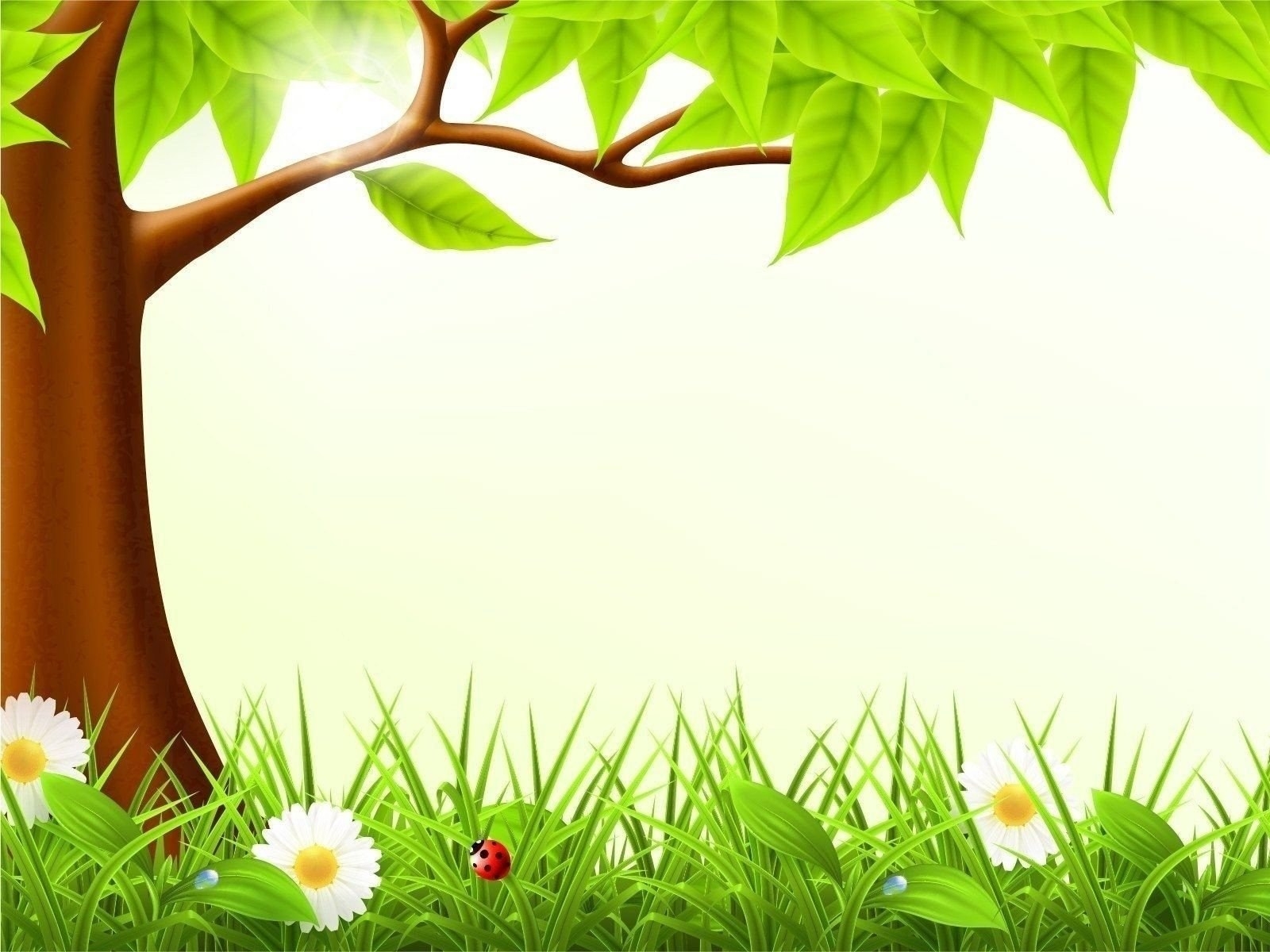 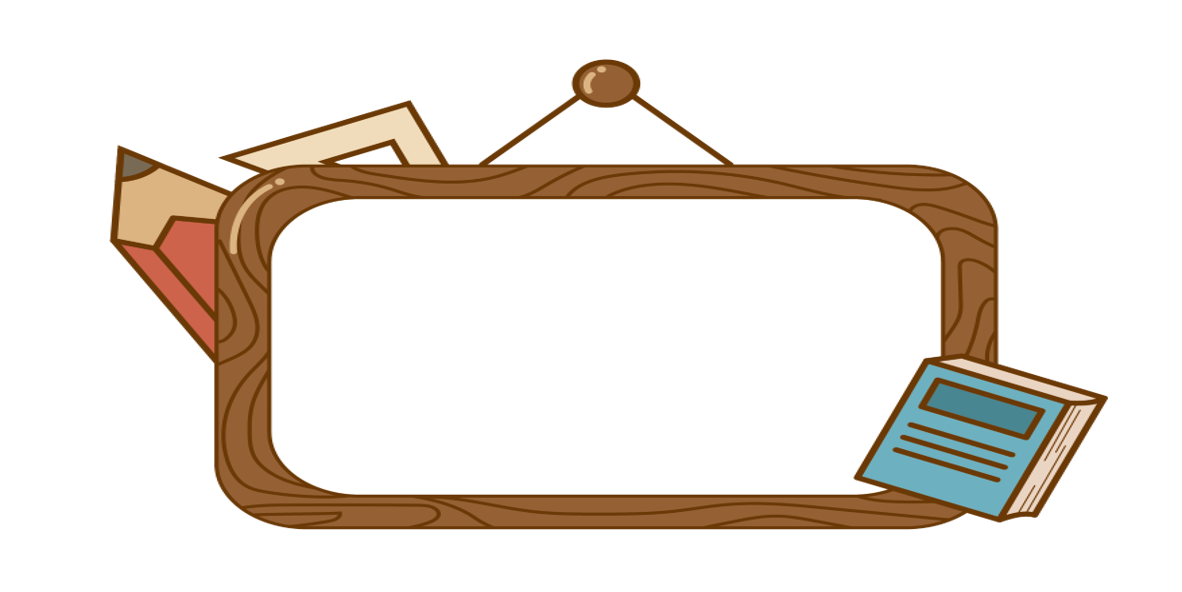 VẬN DỤNG
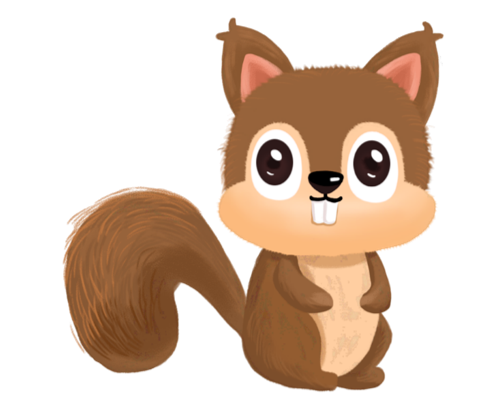 Trò chơi:”
Đúng điền Đ, sai ghi S vào ô trống:
2
7
5
2
1
1
1
2
Đ
S
-
-
=
=
2
2
3
3
3
3
3
2
5
4
1
3
5
-
4
S
-
=
Đ
=
4
4
4
5
5
5
5
4
1
5
Đ
-
=
2
2
2
Chúc các con chăm ngoan, học giỏi